Символ года 2017
Выполнила воспитатель
 1 категории
 Калиничева М В
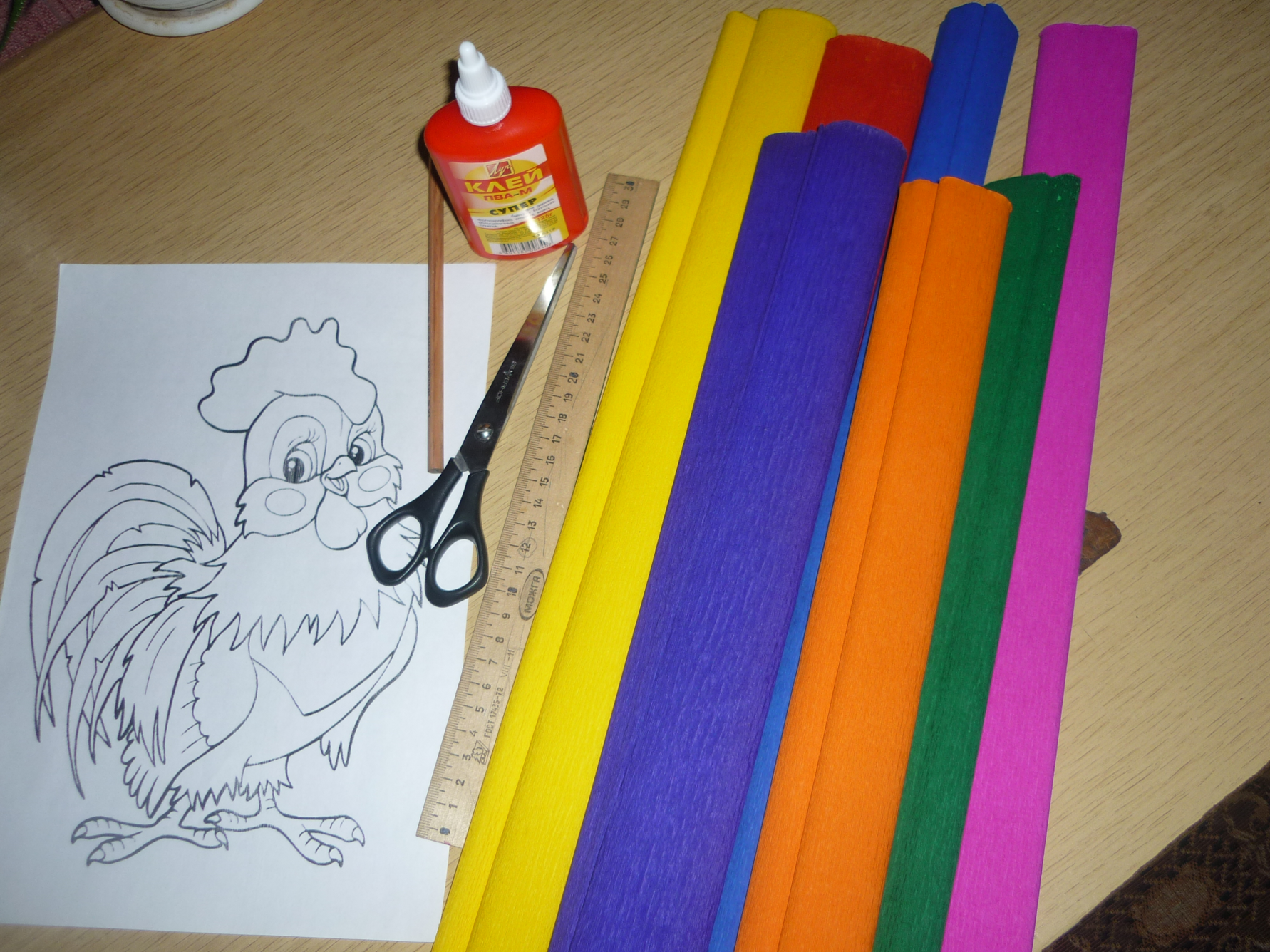 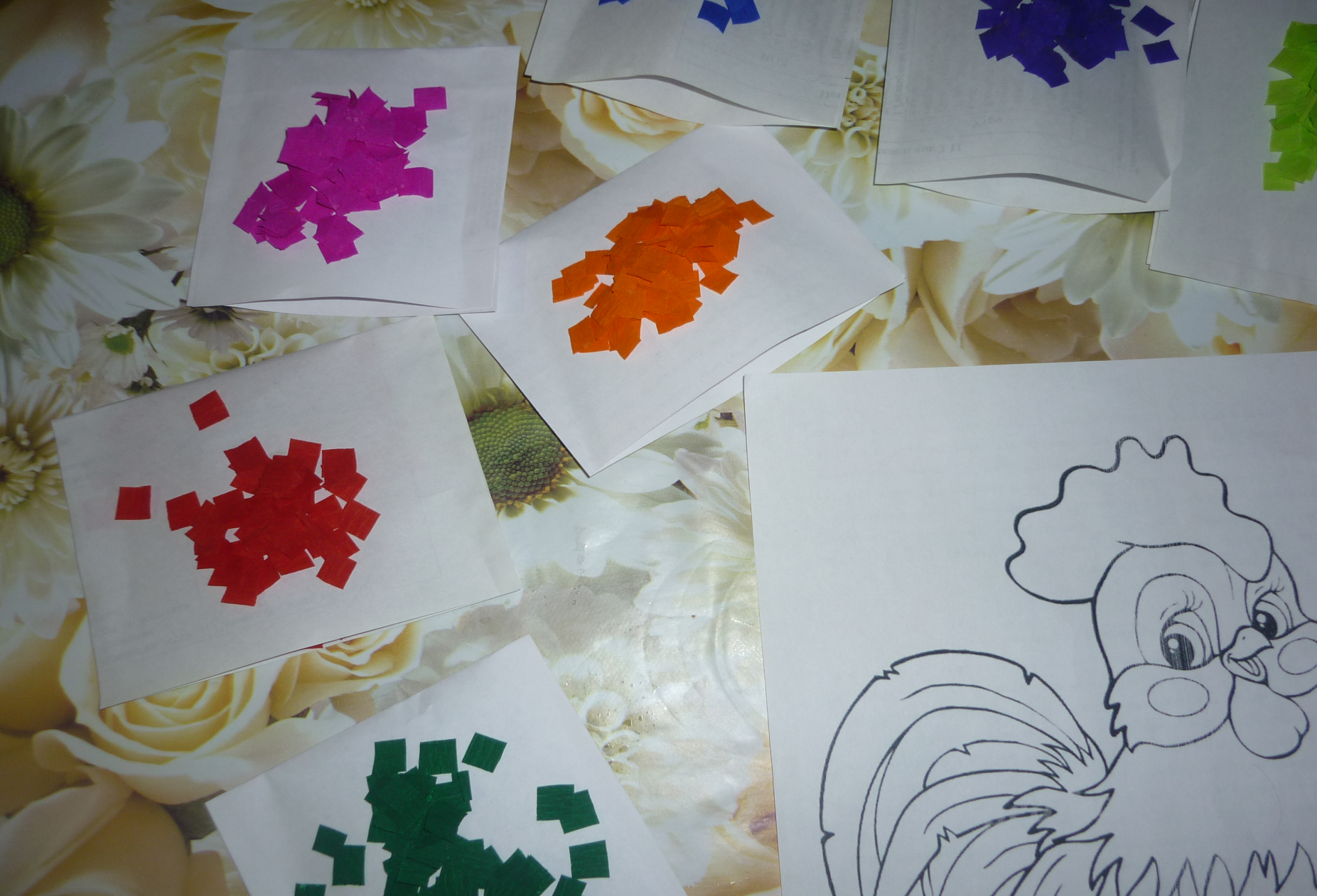 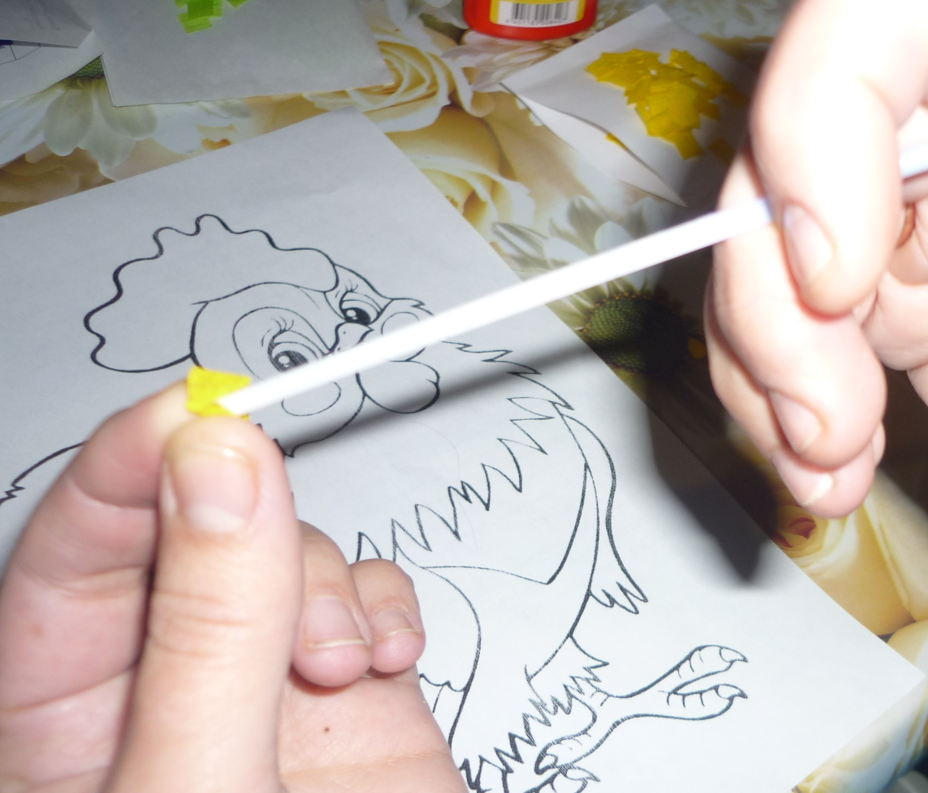 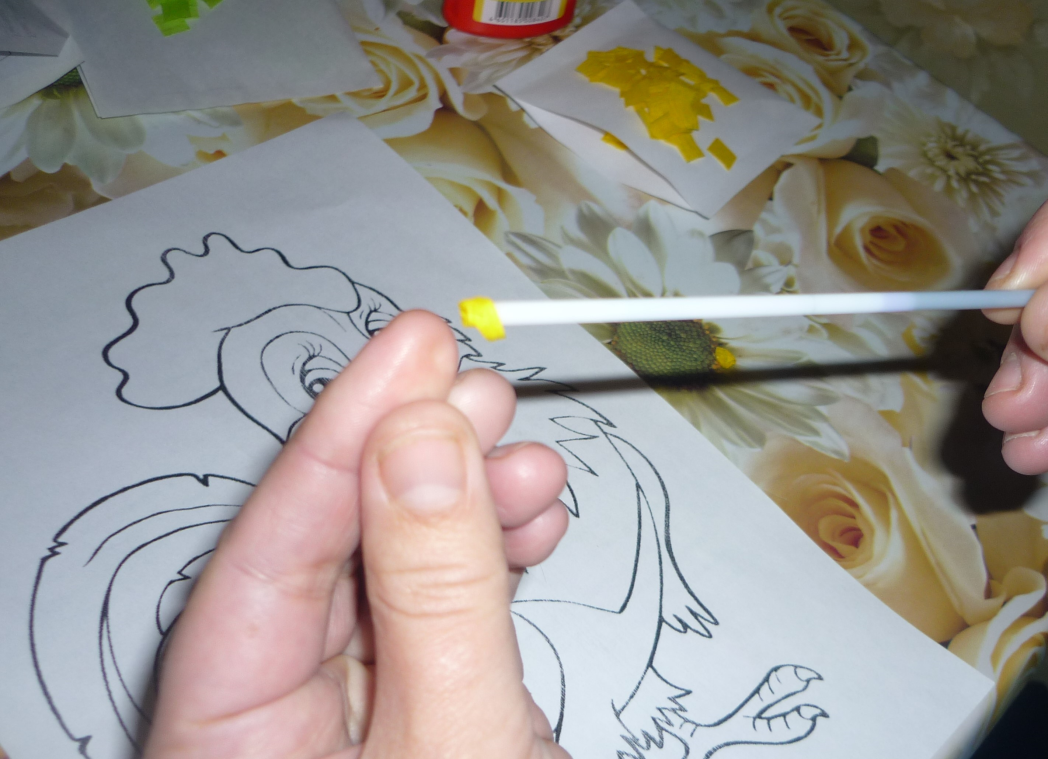 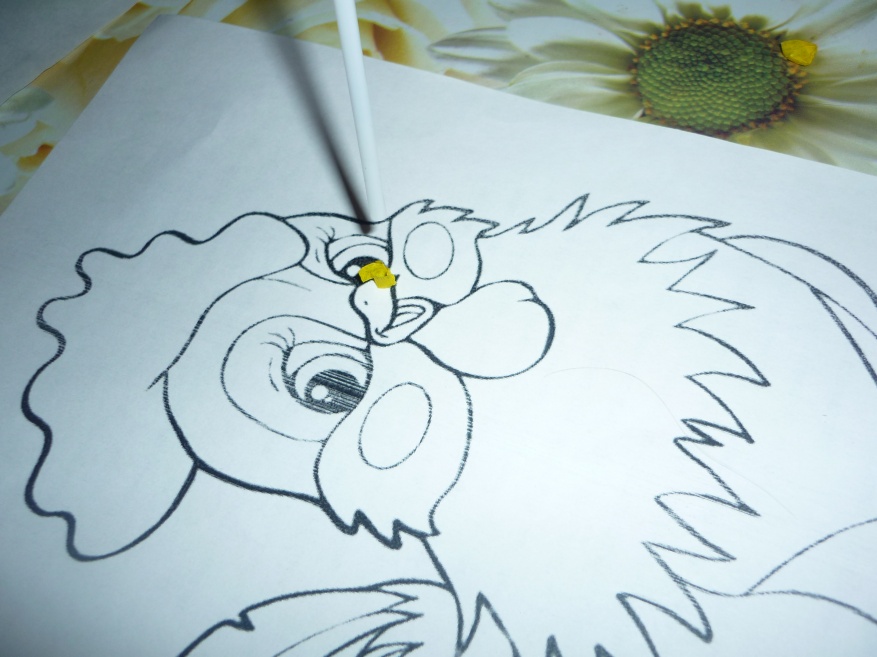 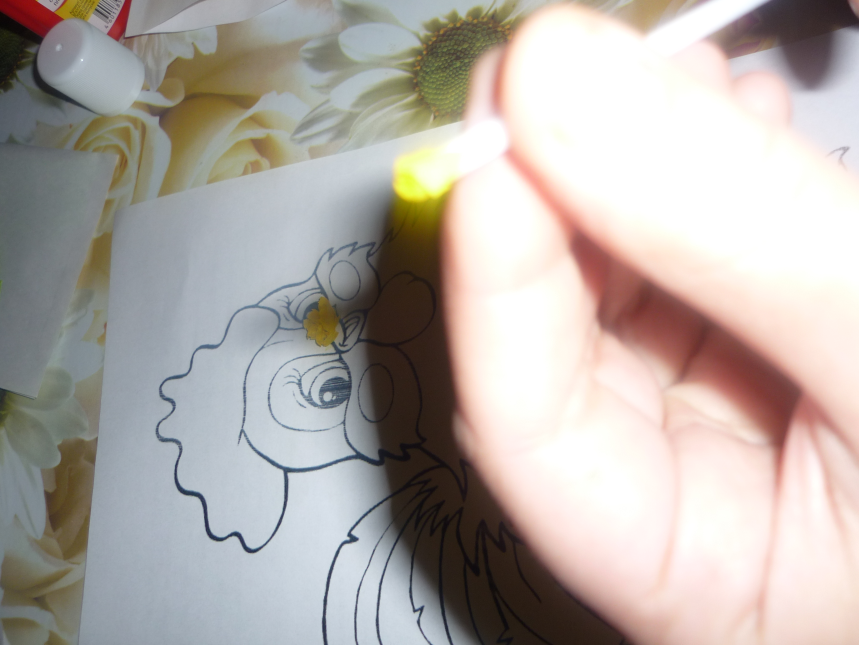 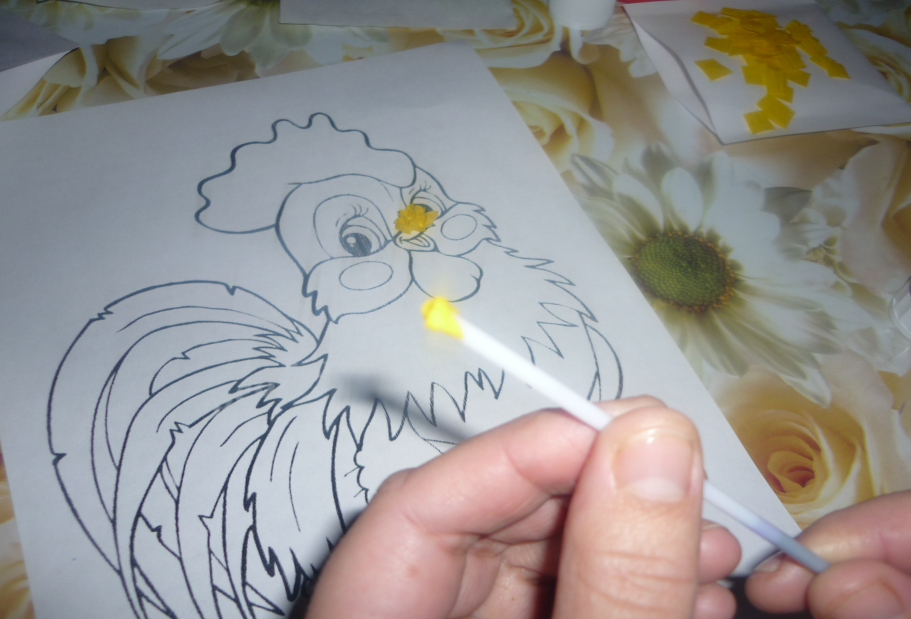 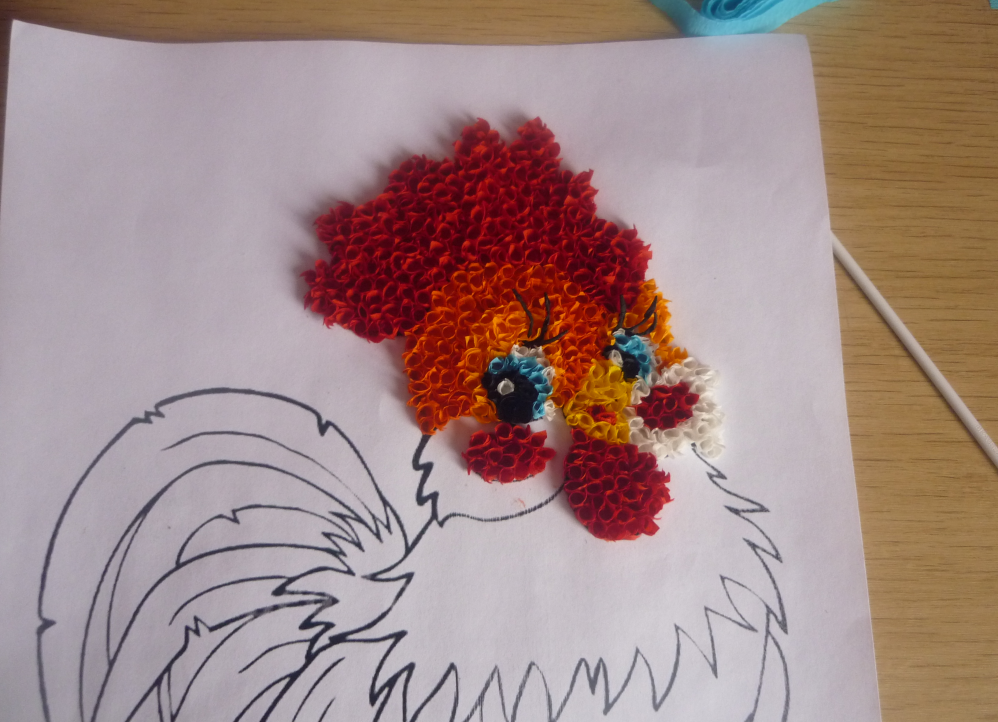 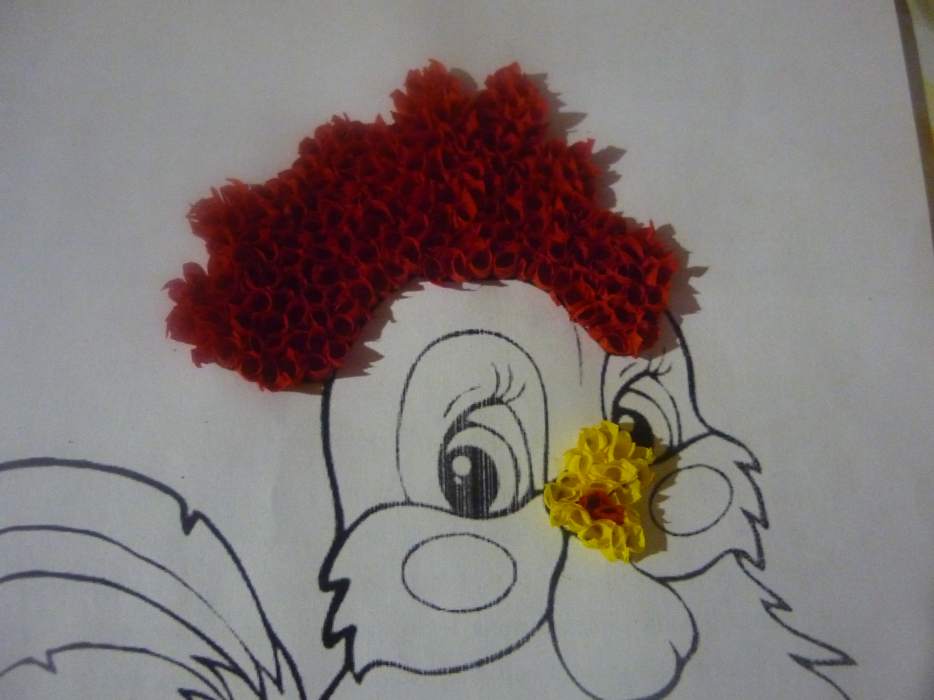 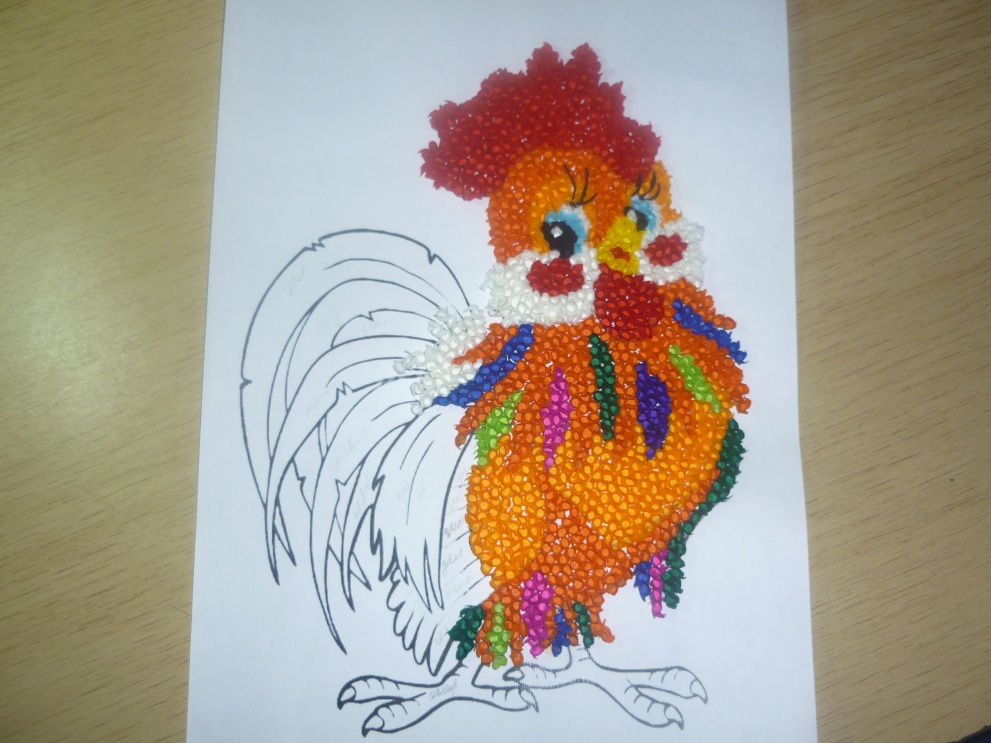 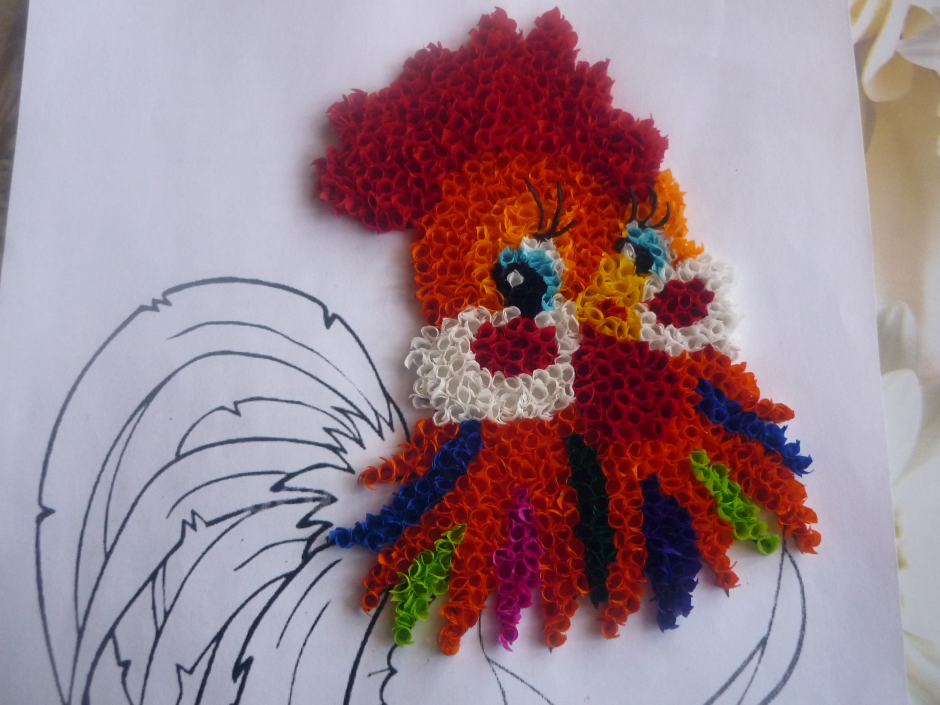 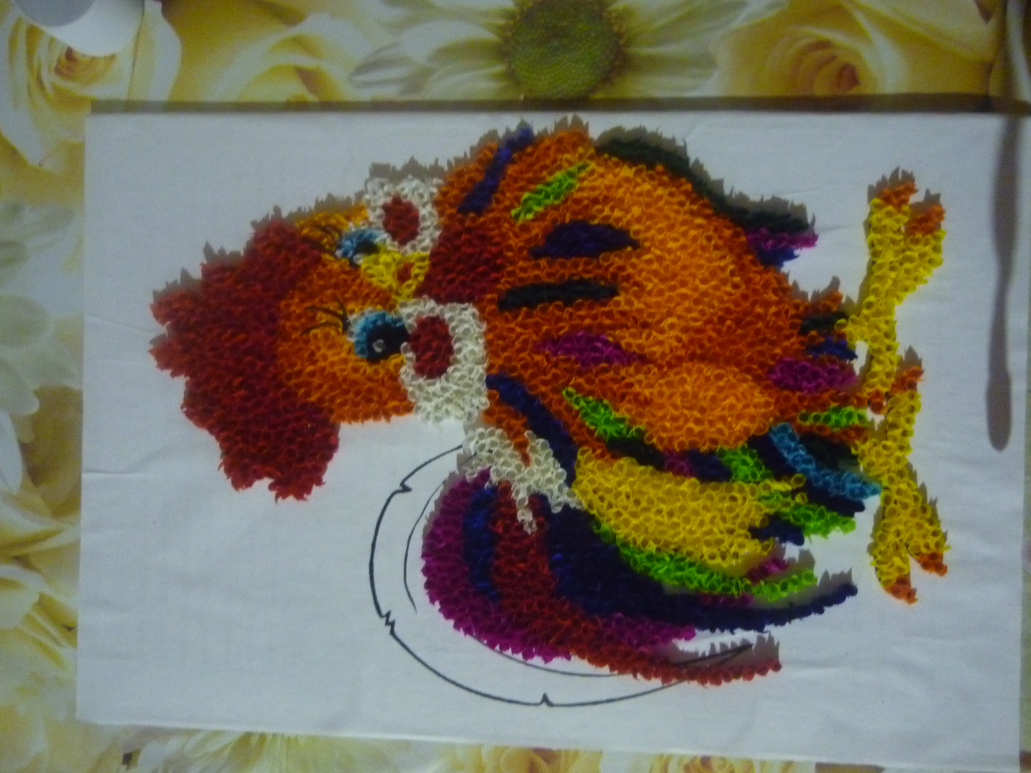 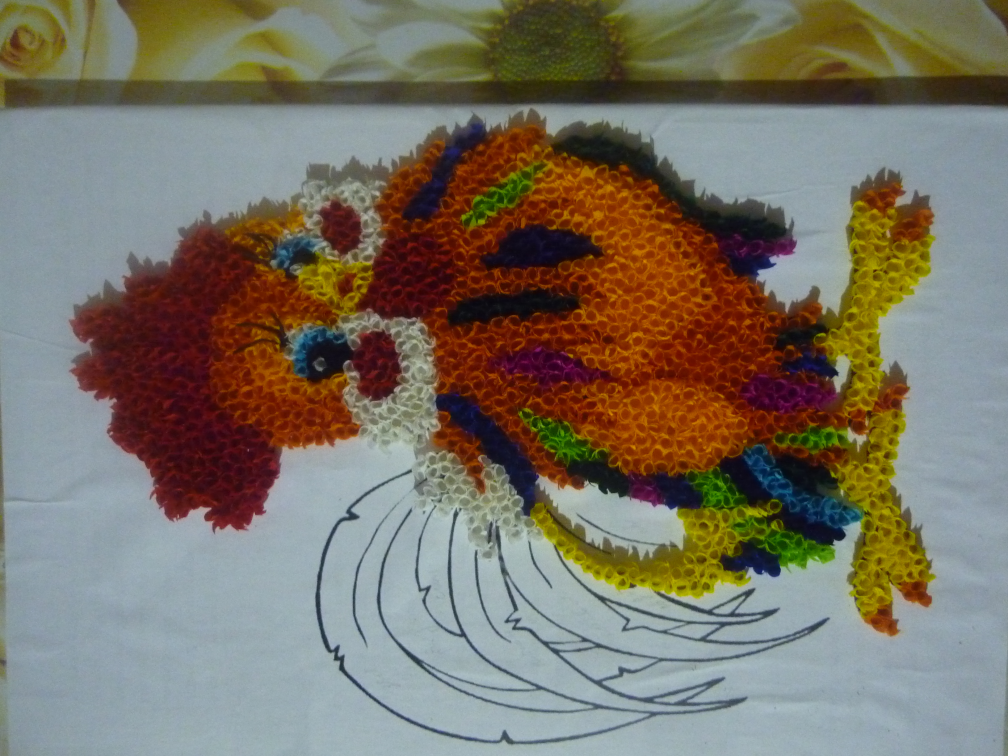 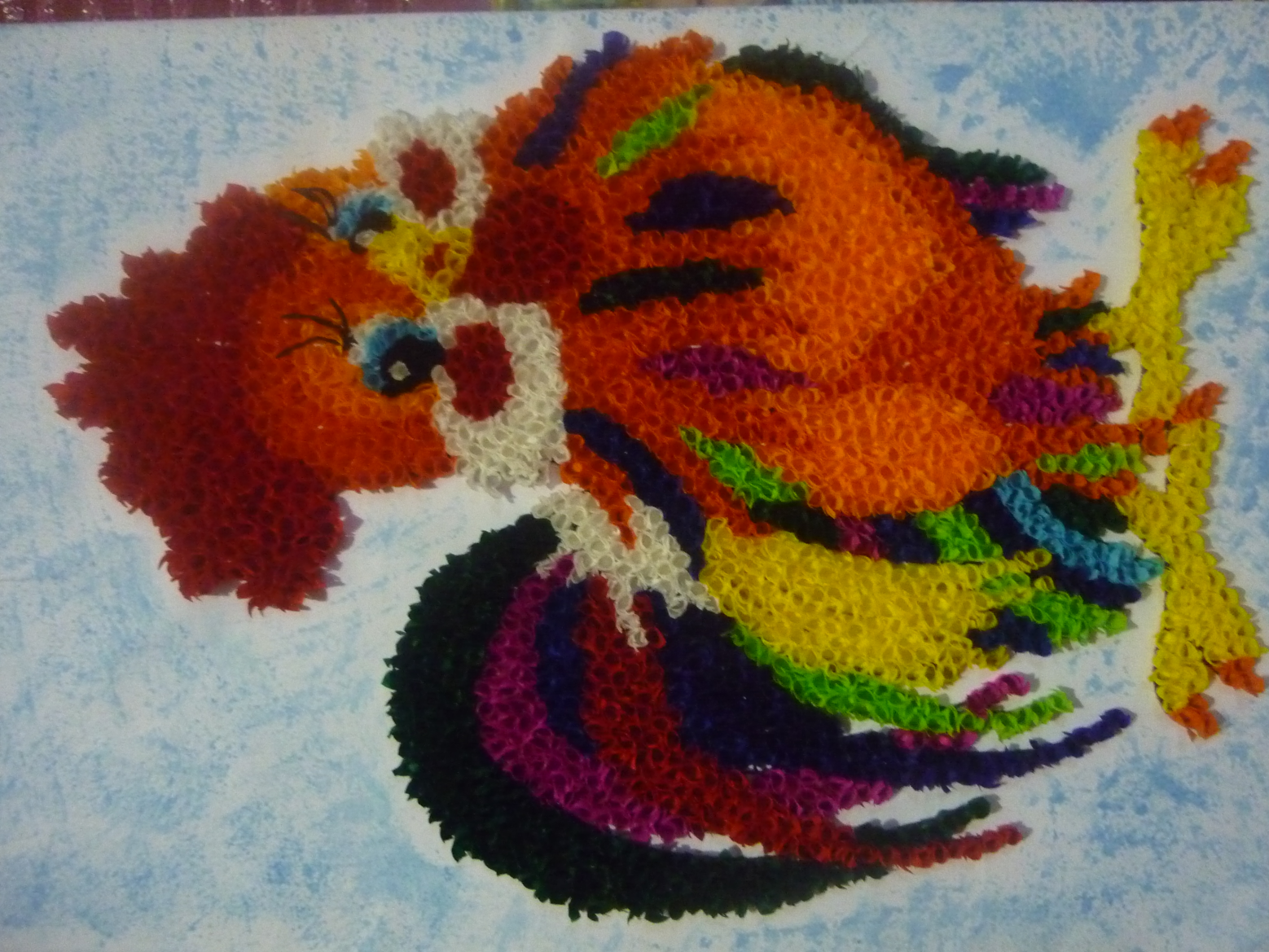